Beslenme ve Mutfak KültürüDoç. Dr. Melike KAPLAN
Orta Asya, Beylikler Dönemi ve Ortadoğu Mutfağının Gelişimi

Osmanlı Mutfak Kültürü
Toplumsal - özel gün yemekleri
Ramazan ve Kurban Bayramı
Muharrem Ayı
Kandiller
Yağmur Duası 
Hıdırellez
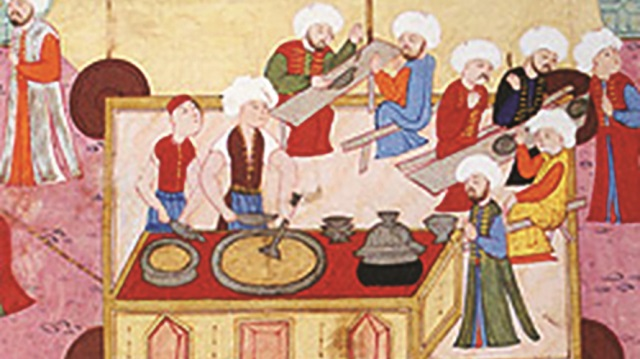 Buğday unu
Tatlandırıcılar: şeker, tuz ve pekmez
Çeşitli bitki ve otlar
Marmelat ve reçel 
Turşu 


«Yabani ot, bilene aş, bilmeyenin başına taş olur »
Ortadoğu Mutfak Kültürü
Akdeniz ve Orta Asya 
Göçler ve coğrafya / bitki örtüsü 
Yerleşik ve tarıma dayalı uygarlığın beşiği 
Göçebe, çoban topluluklar
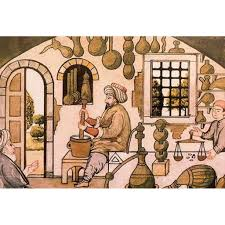 Yakındoğu uygarlıkları 
İslamiyet 
Akdeniz 

Hanedanlık 
Saray kültürü
Hasan el Bağdadi – İbn Seyyar el-Verrak Kitabü’t Tabh
Evliya Çelebi – Seyahatname 
Kitabü’l Vusla ile’l Habib 

Bunlar Müslüman dünyasının yemek kültürü üzerine günümüze kalmış üç başyapıt
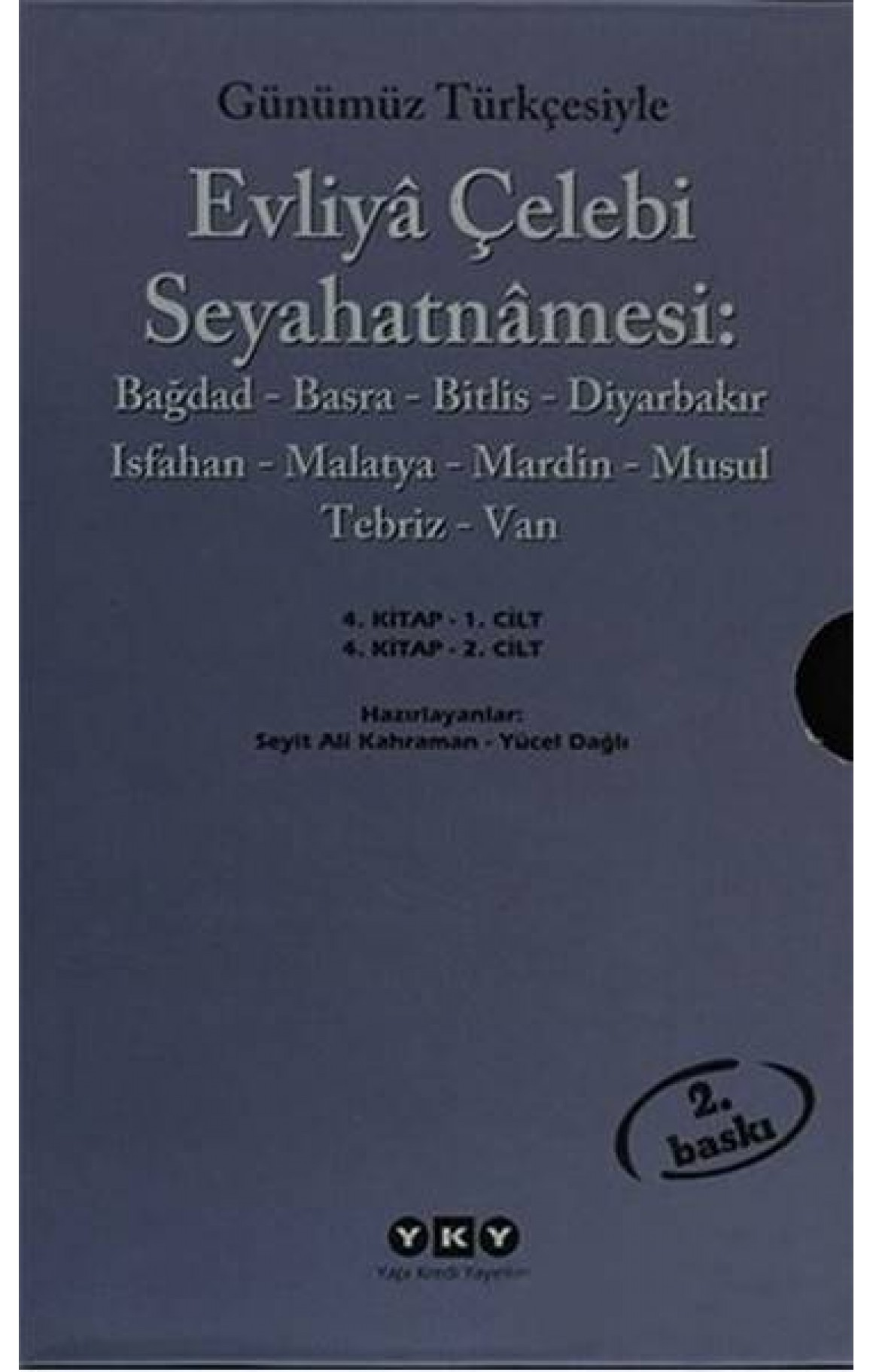 Seyahatnameler 
Gezginlerin notları 

Osmanlı’da Kentler ve Kentliler 
İran, Afganistan ve Orta Asya
Ortaçağdan günümüze ve farklı kültürler arasında; 
Mutfaklardaki yemek pişirme tekniklerinin farklılıkları

Baharatlardaki farklılıklar (soslar vb.)

Etin terbiyesi için kullanılan malzeme
Ulusal mutfak 

Siyasetten bağımsız yemek kültürü yoktur; 
Ulusun kültürünün en önemli sembollerinden biridir.
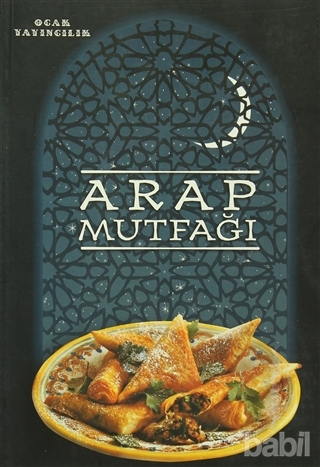 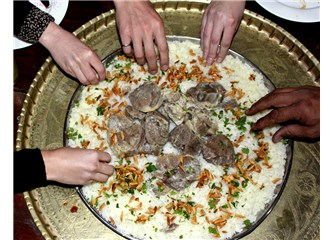 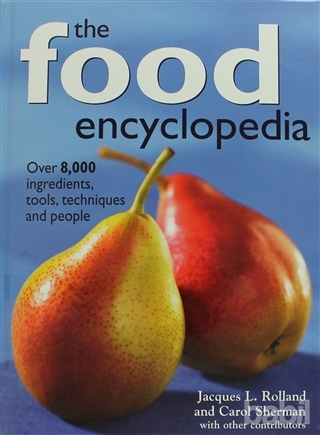 Selçuklu ve Osmanlı Mutfağı
HALK MUTFAĞI 

SARAY MUTFAĞI 

Sınıfsal Farklar
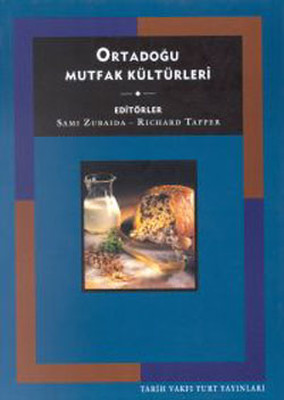 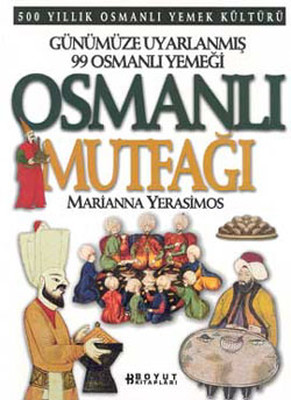 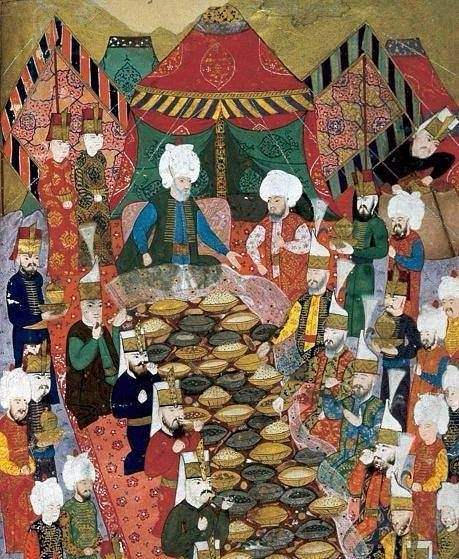 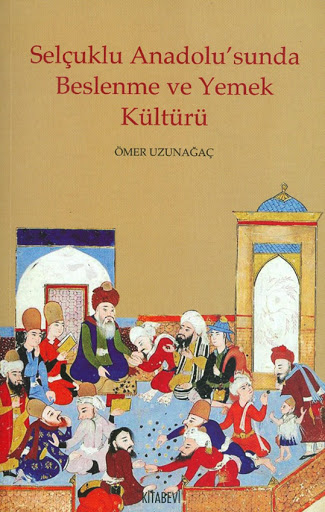 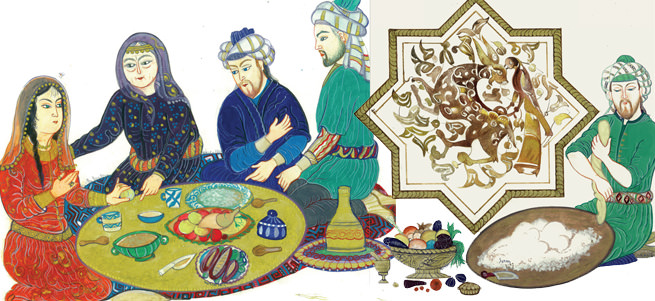 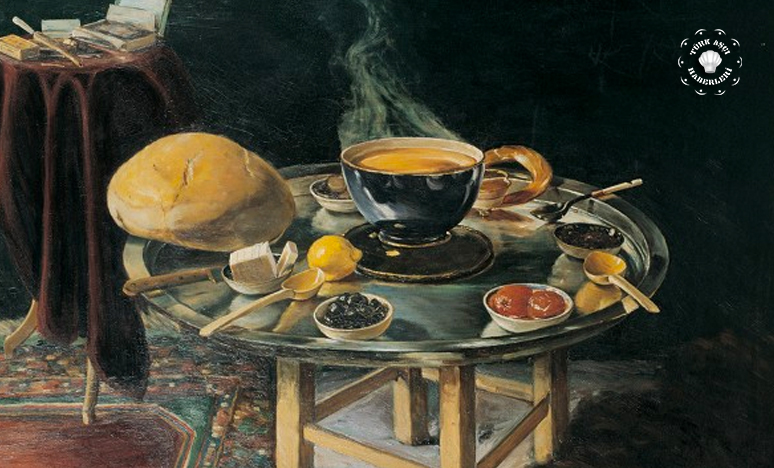 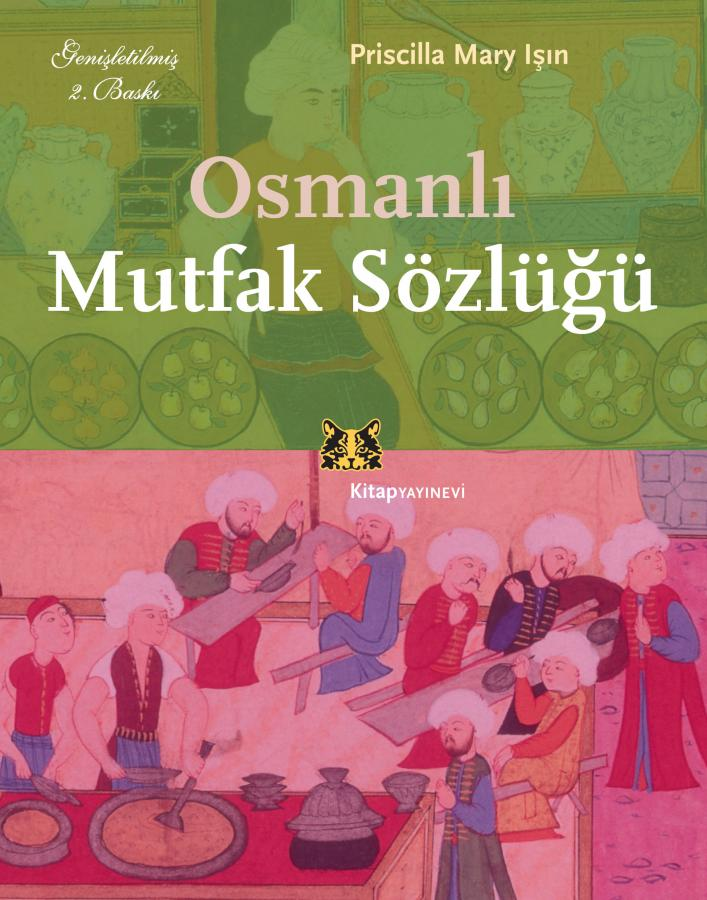 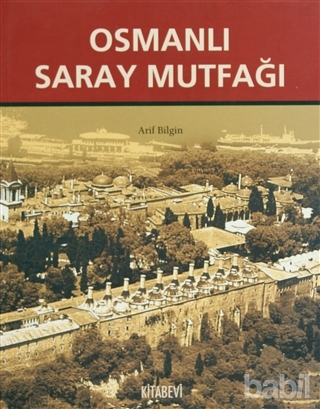 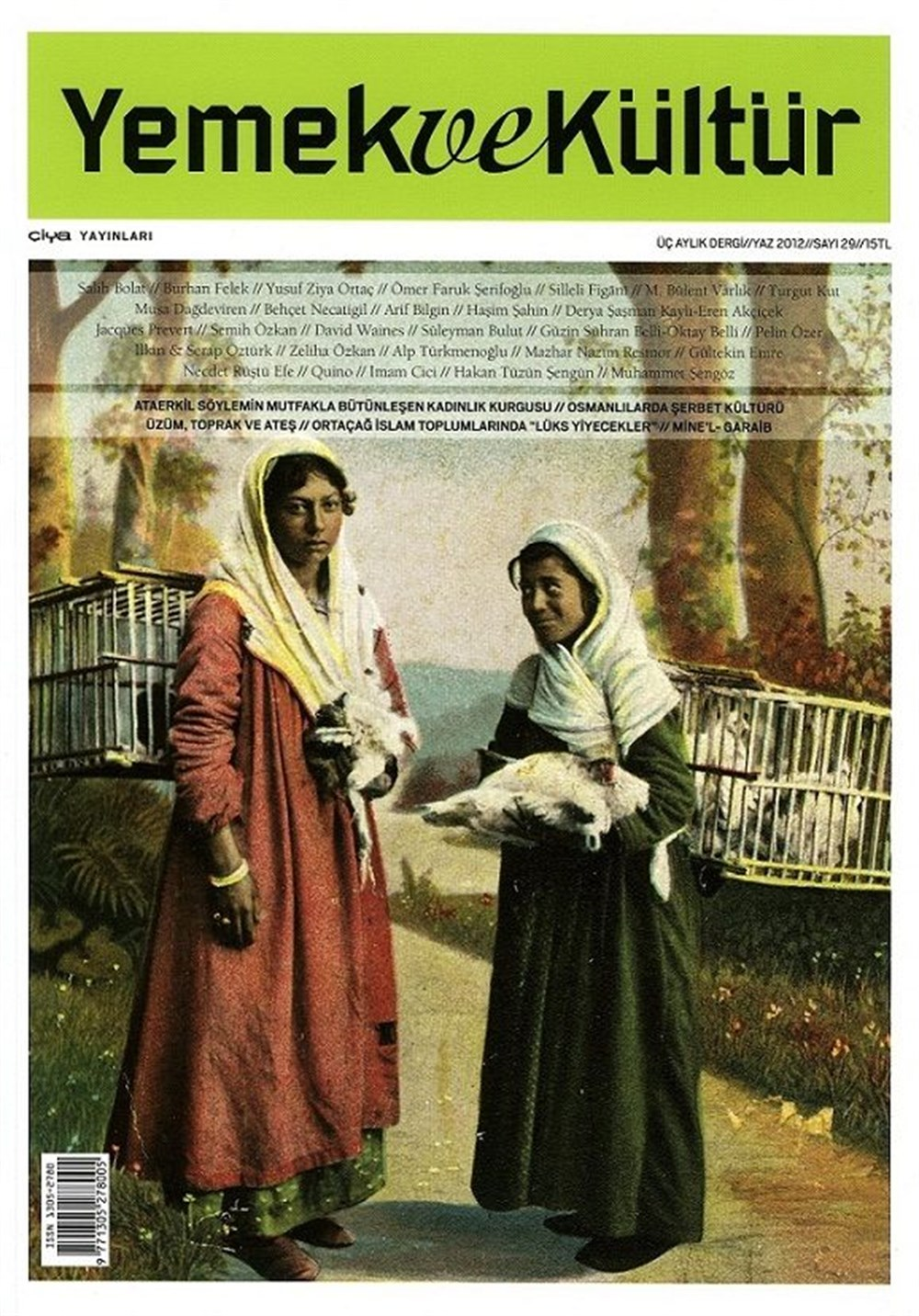 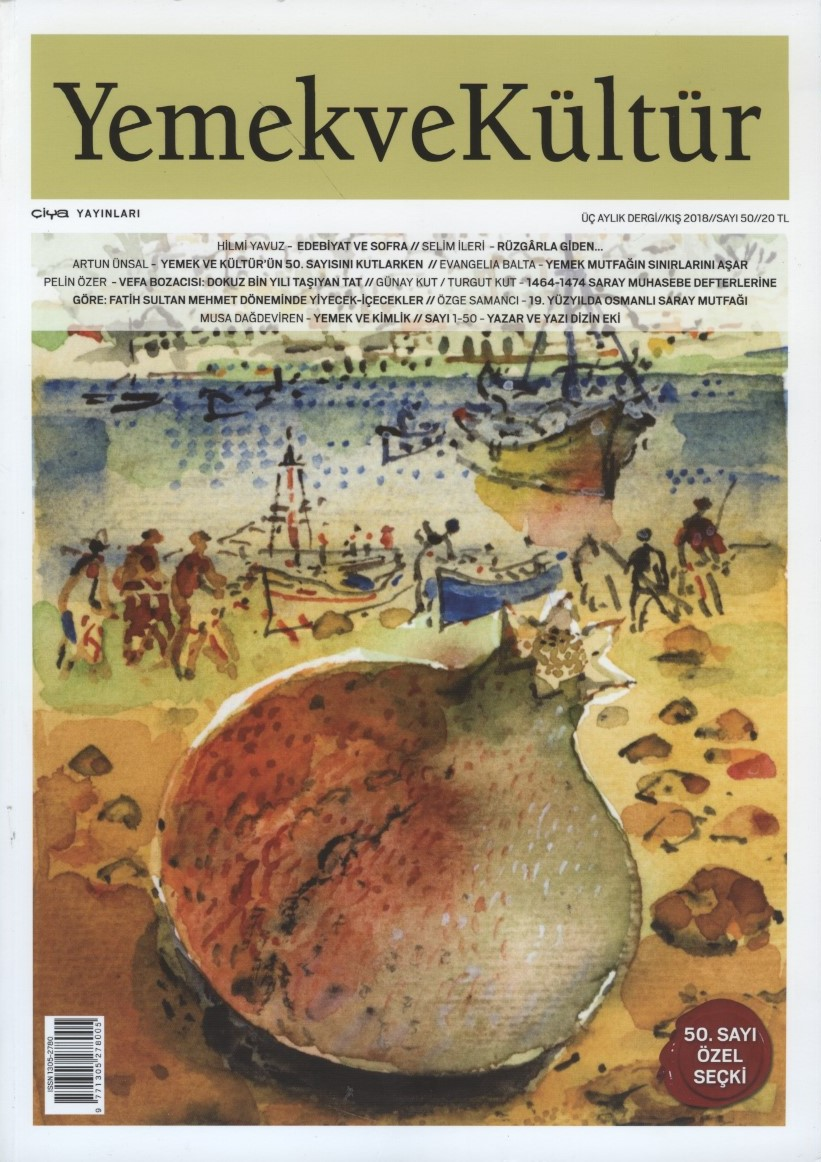 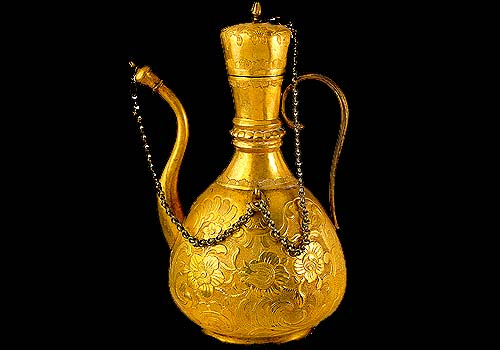 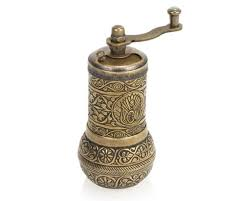 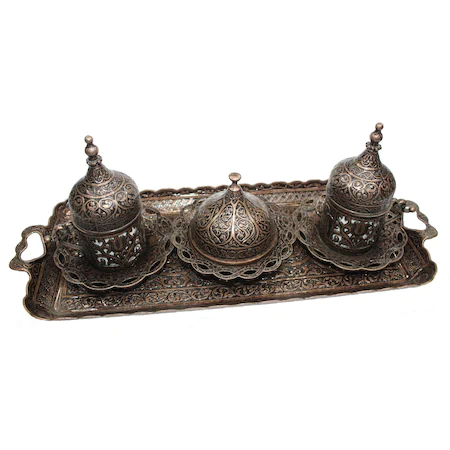 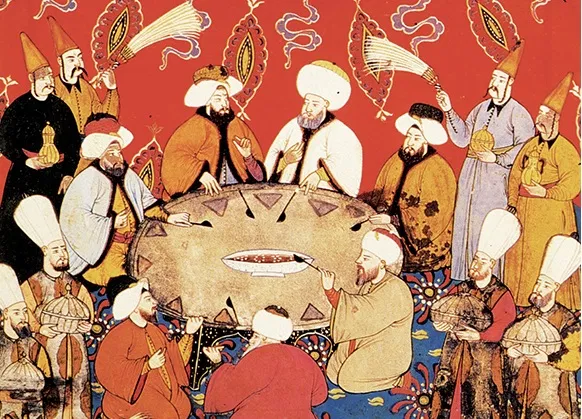 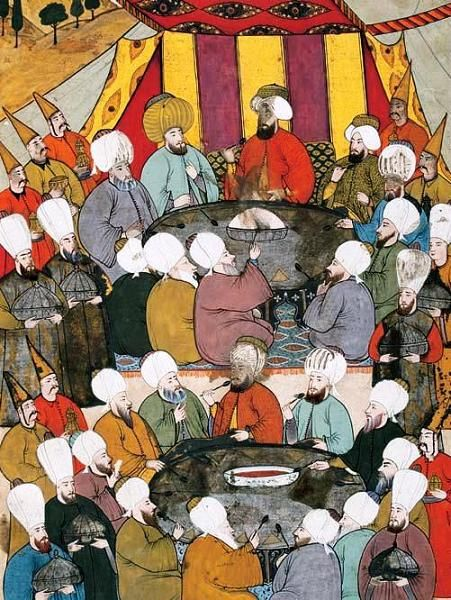 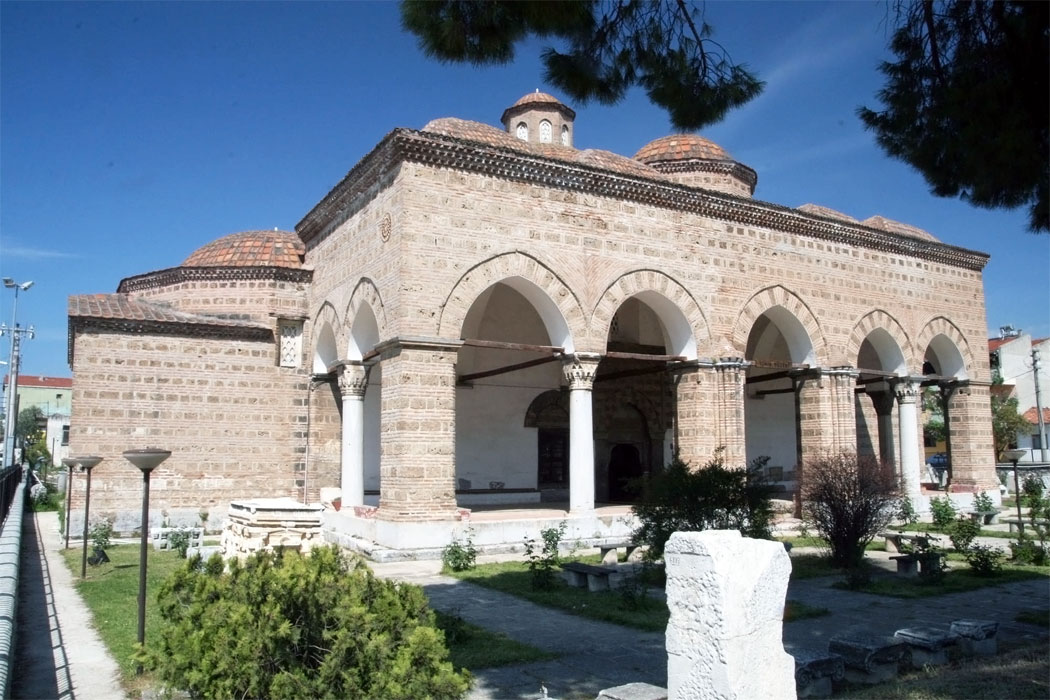 Osmanlı Yoğurtçuları
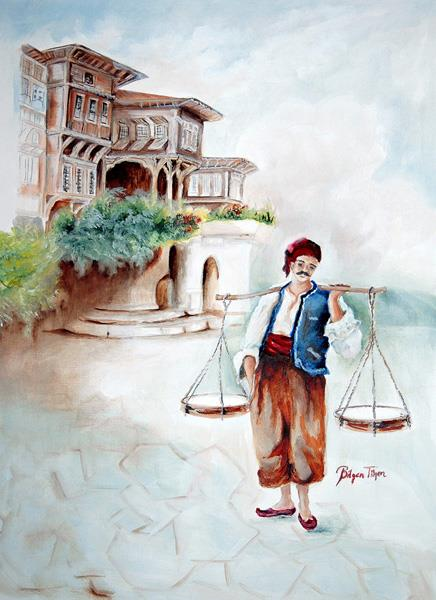 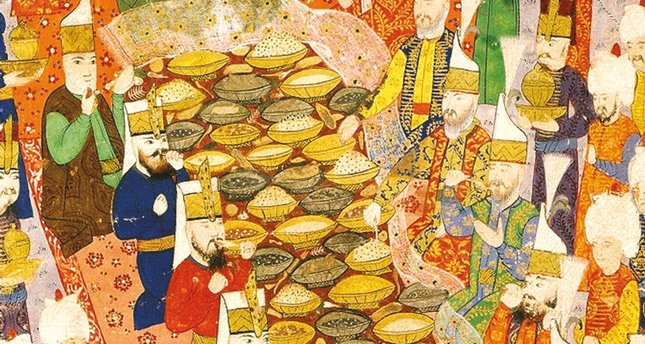 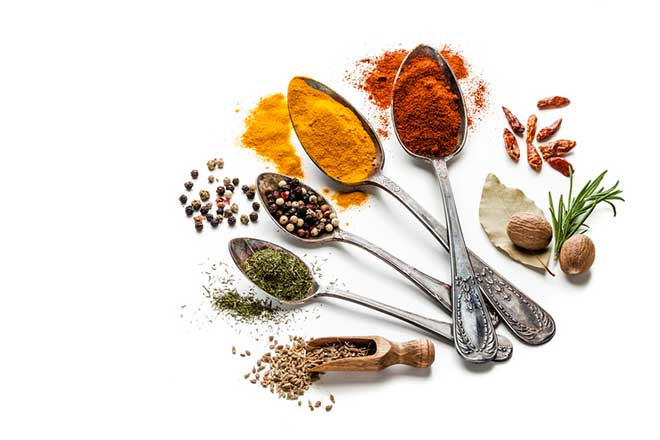 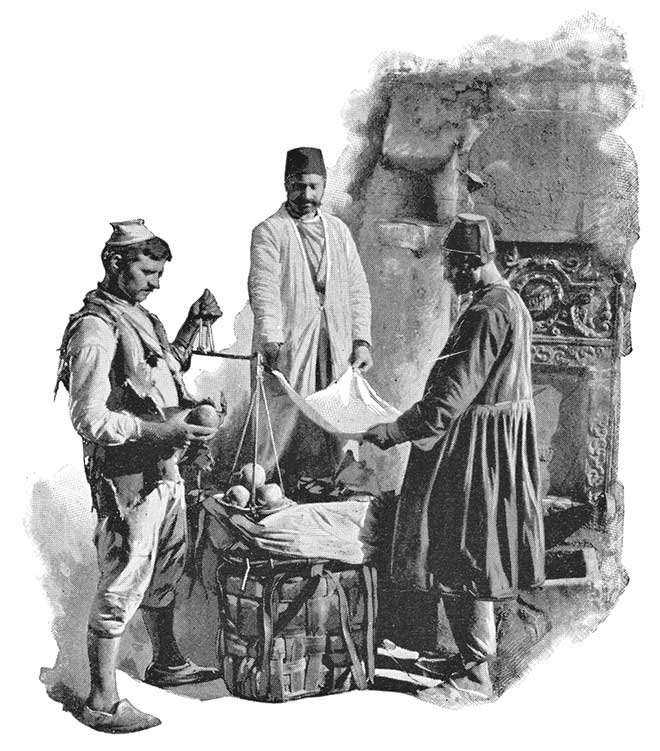 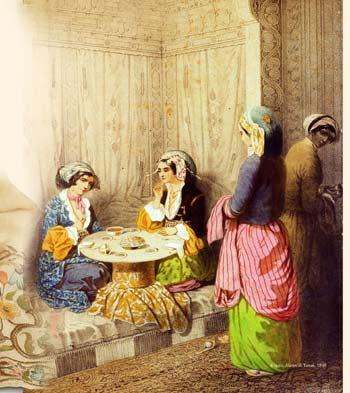 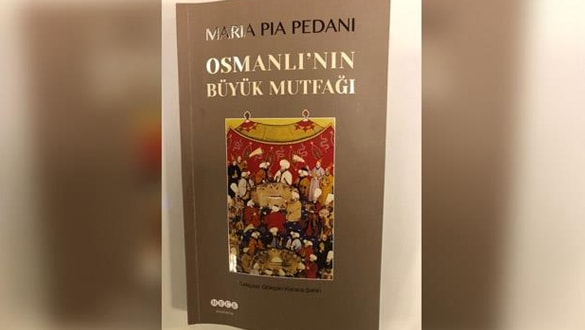